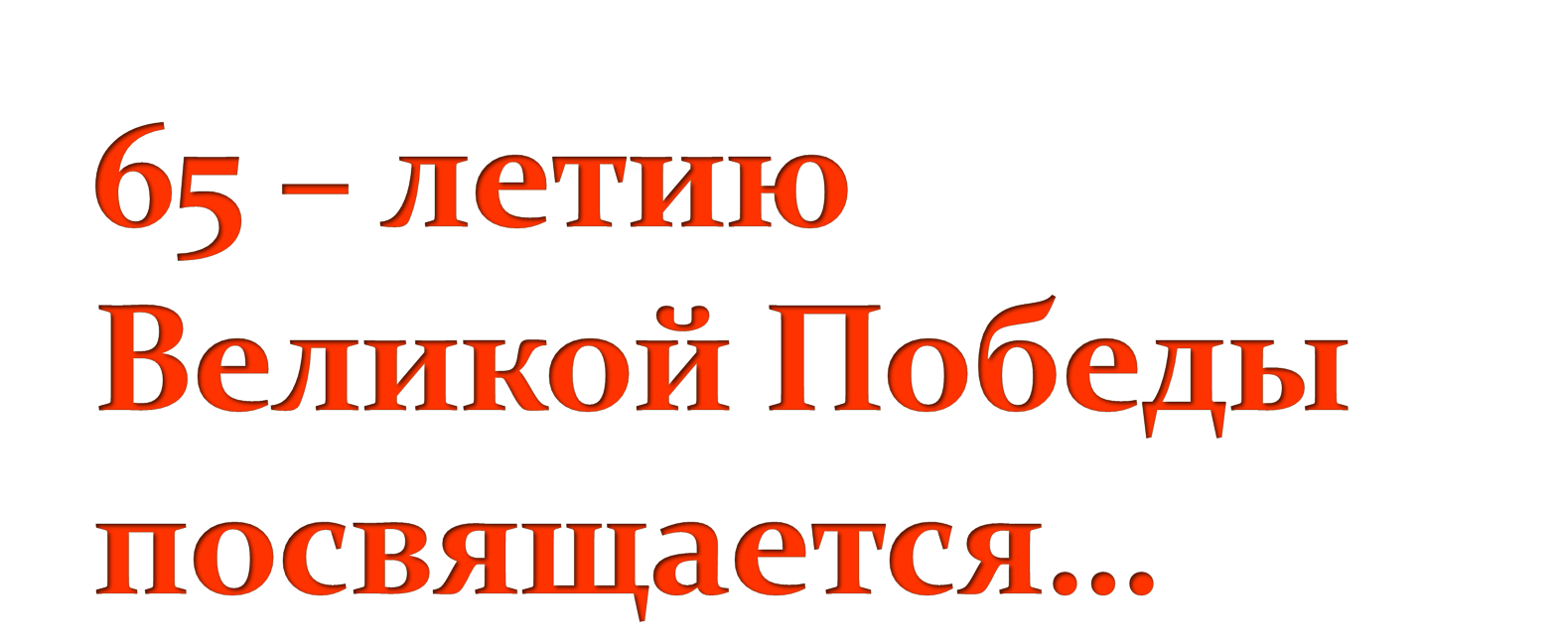 Великая
Отечественная 
война
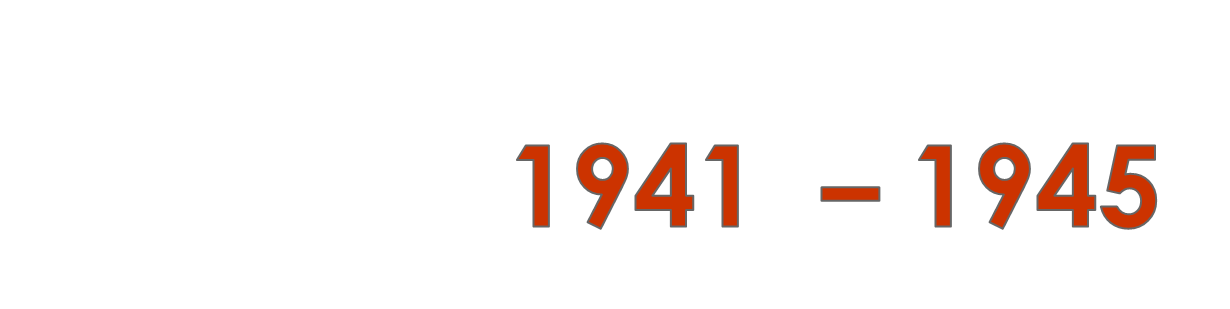 Ушло на фронт 
5300 человек, вернулось 3032.
1250 женщин удостоены медали
"За доблестный труд в Великой Отечественной
войне 1941-1945г.г."
Жаров Василий Иванович
Родился в 1919г.
Воевал на Западно-Белорусском фронте, под Смоленском, под Вязьмой, под Ярцево  с 1941-1945г.г.
Награды: Орден «Красной звезды», медали«За взятие Кёнигсберга», «За Победу над Германией».
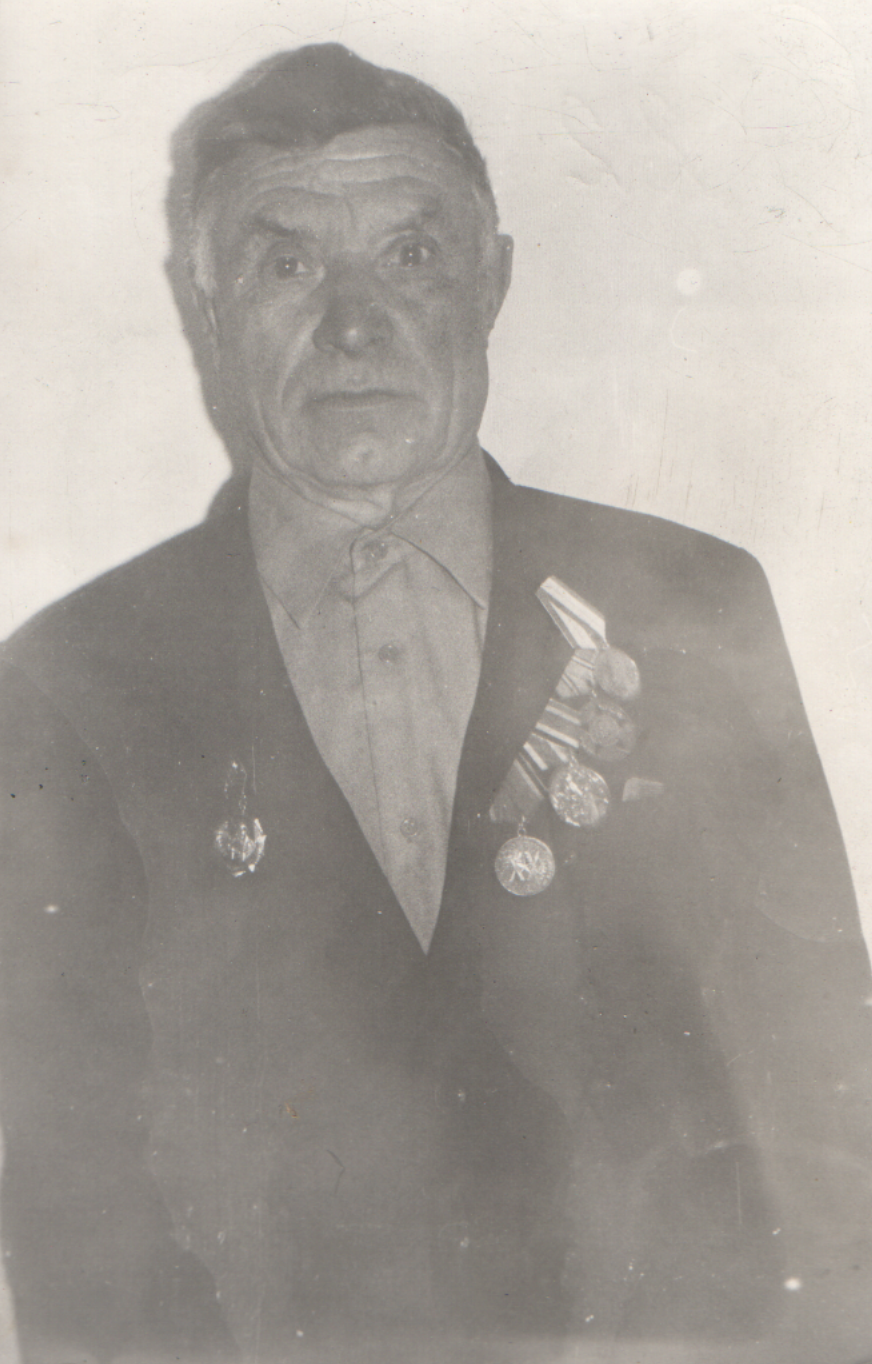 Тарасов Василий Фёдорович
Родился в 1923г.
Воевал с 1941-1945г.г.
Освобождал Киев, Польшу, Прагу, Берлин.
Сержант, миномётчик
Награды: Ордена «Славы третьей степени», «Отечественной войны второй степени», медали: «За Отвагу», «За боевые заслуги», «За освобождение Праги», «За освобождение Берлина»
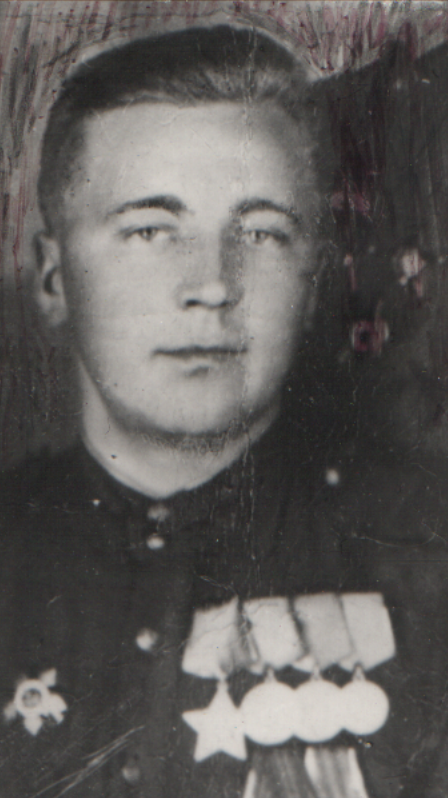 Шадрин Дмитрий Герасимович
Родился в 1911г.
Служил с 1942-1946г.г. в стрелковом полку, участвовал в войне с Японией.
Награды: Медаль «За победу над Японией»
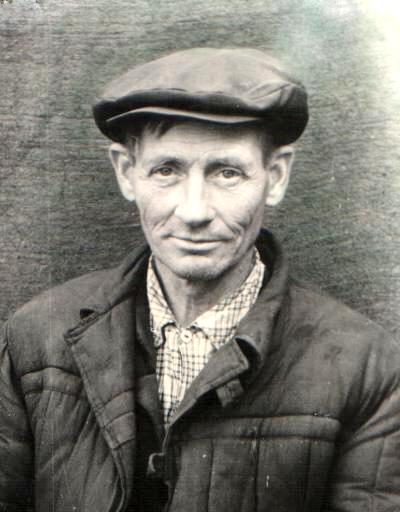 Ветераны войны нашего села
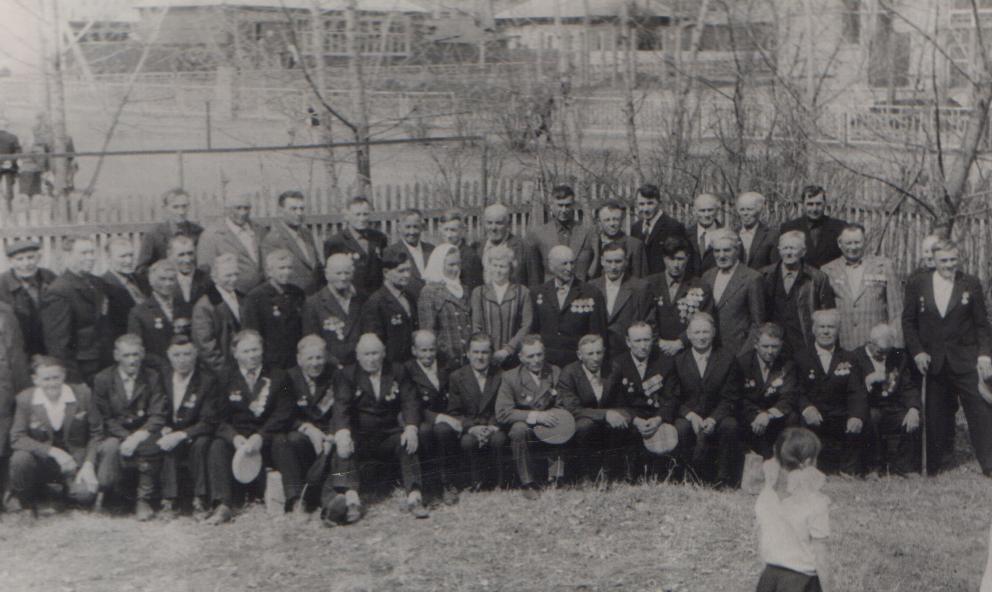 Они не вернулись
Алксин Иван Эдуардович  пропал без вести в июле 1942г.
Буряк Константин Григорьевич пропал без вести в марте 1943г.
Вильяк Август Юрьевич погиб в Берлине 1945г
Витнер Михаил Петрович пропал без вести 25 сентября 1944г.
Витнер Роберт Петрович пропал без вести 25 сетября 1944г.
Воронков Николай Александрович умер от ран 23 сентября 1942г. Похоронен в деревне Яблоня Новгородской области
Воронков Егор Александрович
Гончаров Е. М.
Китцель Иван Иванович
Конусиков Григорий Данилович пропал без вести
Луковников Василий Степанович
Олейников В.С.
Пидаренко Григорий Васильевич пропал без вести в сентябре 1944г.
Полежаев Матвей Иванович пропал без вести
Пономарёв Макар Николаевич сержант погиб в плену 24 октября 1941г.
Попов Василий Иванович пропал без вести в октябре 1942г.  И т.д
9 мая
1945 год
1418
страшных, мучительных дней
Никто не забыт
и ничто не забыто
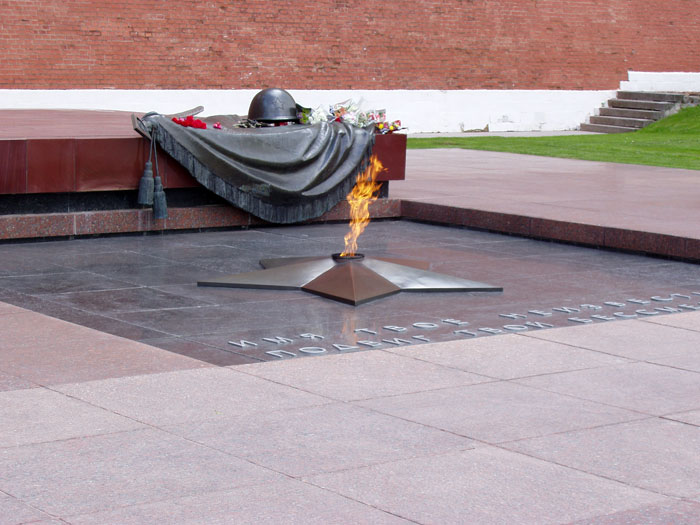 Помните!
Через века, через года –
Помните!
О тех, кто уже не придёт никогда,-
Помните!
Какою ценою завоевано счастье,-
Заклинаю,-
Помните!